Calculating  pH
pH = - log [H+]
(Remember that the [ ] mean Molarity)
Example:  If [H+] = 1 X 10-10pH = - log (1 X 10-10)
	pH = - (- 10)	
	pH = 10
Example:  If [H+] = 1.8 X 10-5pH = - log(1.8 X 10-5)
	pH = - (- 4.74)
	pH = 4.7  (keep the same number of decimal places)
Try These!
Find the pH of these:
1) A 0.15 M solution of Hydrochloric acid
2) A 3.00 X 10-7 M solution of Nitric acid
Answers
1) pH =  - log (0.15)  = 0.82


2) pH = - log (3.00 x 107) = 6.52
pH calculations – Solving for H+
If the pH of Coke is 3.12, [H+] = ???
Because pH = - log [H+] then
 		   - pH = log [H+]
Take antilog (inverse log)
 (10x) of both sides and get
10-pH  = [H+]
[H+] = 10-3.12 = 7.59 x 10-4 M
     *** to find antilog on your calculator, look for “Shift” or “2nd function” and then the log button or on your phone use 10^-pH
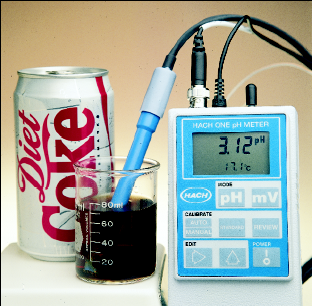 pH calculations – Solving for H+
A solution has a pH of 8.5.  What is the Molarity of hydrogen ions in the solution?
pH = - log [H+]
8.5 = - log [H+]
-8.5 = log [H+]
Antilog -8.5 = antilog (log [H+])
10-8.5 = [H+]
3.2 X 10-9 = [H+]
(note one decimal place)
pOH
Since acids and bases are opposites, pH and pOH are opposites!
pOH does not really exist, but it is useful for changing bases to pH.
pOH looks at the perspective of a base
			pOH = - log [OH-]
Since pH and pOH are on opposite ends the two added together will always equal 14 !!
		pH + pOH = 14
[H+], [OH-] and pH
What is the pH of the 					
1.0 x 10-3 M NaOH solution? 
[OH-] = 1.0 X 10-3 M
       pOH = - log (1.0 X 10-3)       
       pOH = 3.0	
        pH  = 14 – 3.0 = 11.0
The OH- ion concentration of a blood sample is 2.5 x 10-7 M.  What is the pH of the blood?
The pH of rainwater collected in a certain region of the northeastern United States on a particular day was 4.82.  What is the H+ ion concentration of the rainwater?
pH = 4.82  so 10-pH  =   10 -4.82  =  1.51 X 10 -5 M
pOH = - log [OH]   =  - log (2.5 x 10 -7) = 6.6

pH + pOH = 14   so, 14 – 6.6  =  7.4 = pH